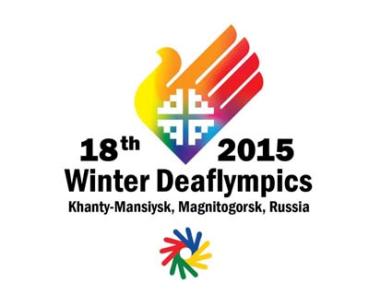 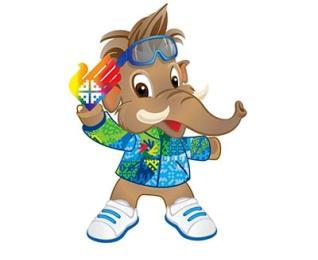 Ханты-Мансийск встречаетСурдоолимпиаду – 2015
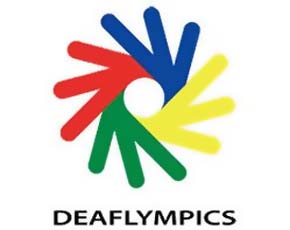 Автор презентации
Корчагина Людмила Фёдоровна   
учитель начальных классов                          
МБОУ СОШ № 6
г. Ханты- Мансийск
[Speaker Notes: Ханты-Мансийск встречаетСурдоолимпиаду – 2015]
Очень символично, что талисманом 18-й зимней Сурдлимпиады стал мамонтенок – животное, которое является визитной карточкой Севера.
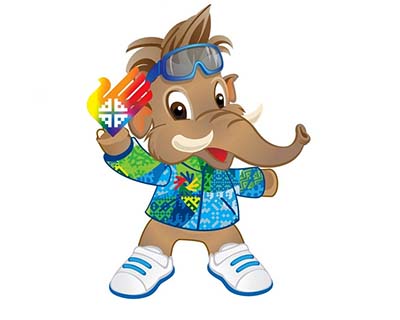 [Speaker Notes: Очень символично, что талисманом 18-й зимней Сурдлимпиады стал мамонтенок – животное, которое является визитной карточкой Севера.]
Мамонтенок олицетворяет собой всю природную мощь и красоту края. Немного шаловливый, но искренний взгляд мамонтенка символизирует не только хрустальную чистоту рек и озер Восточной Сибири, но и открытость русской души.
[Speaker Notes: Мамонтенок олицетворяет собой всю природную мощь и красоту края. Немного шаловливый, но искренний взгляд мамонтенка символизирует не только хрустальную чистоту рек и озер Восточной Сибири, но и открытость русской души.]
Логотипом  игр стала человеческая ладонь. Ладонь – неотъемлемая часть в общении слабослышащих людей. Она  изображена в виде птицы тетерев. Тетерев - птица, символизирующая богатство югорской культуры.
[Speaker Notes: Логотипом  игр стала человеческая ладонь. Ладонь – неотъемлемая часть в общении слабослышащих людей. Она  изображена в виде птицы тетерев. Тетерев - птица, символизирующая богатство югорской культуры.]
Общий колорит этого логотипа выполнен в цветах флага Югры и дополнительно отображает символ слияния двух великих сибирских рек — Оби и Иртыша . Цвет подобран не случайно: красно-оранжевый означает энергичность и движение, а синий и фиолетовый – стойкость.
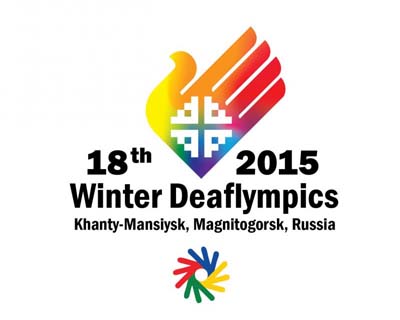 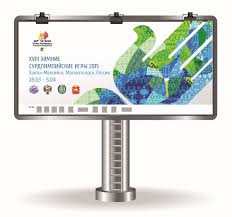 [Speaker Notes: Общий колорит этого логотипа выполнен в цветах флага Югры и дополнительно отображает символ слияния двух великих сибирских рек — Оби и Иртыша . Цвет подобран не случайно: красно-оранжевый означает энергичность и движение, а синий и фиолетовый – стойкость.]
В Сурдлимпийских играх 2015 года в Ханты-Мансийске планируют принять участие свыше  1000 слабослышащих и глухих спортсменов более чем из 30 стран мира. Волонтёры из
    разных городов
    изучают
    язык жестов
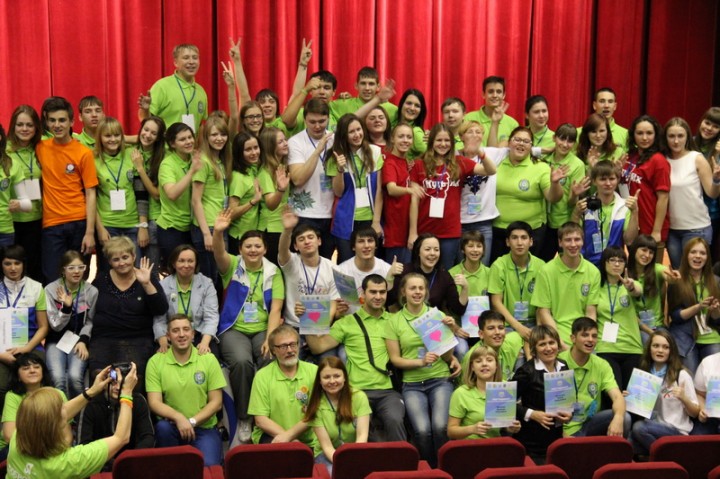 [Speaker Notes: В Сурдлимпийских играх 2015 года в Ханты-Мансийске планируют принять участие свыше  1000 слабослышащих и глухих спортсменов более чем из 30 стран мира. Волонтёры из
    разных городов
    изучают
    язык жестов]
За путёвки на эти соревнования боролись и югорские спортсмены: сноубордистка Мария Подоровская из Сургута и Ханты-Мансийские лыжники Сергей Ермилов, Алексей Грошев и Степан Кузнецов – все они в прошлом году стали чемпионами мира.
[Speaker Notes: За путёвки на эти соревнования боролись и югорские спортсмены: сноубордистка Мария Подоровская из Сургута и Ханты-Мансийские лыжники Сергей Ермилов, Алексей Грошев и Степан Кузнецов – все они в прошлом году стали чемпионами мира.]
Для любителей спорта Югры, России и мира представится замечательная возможность увидеть жаркие схватки спортсменов в гостеприимном Ханты-Мансийске.
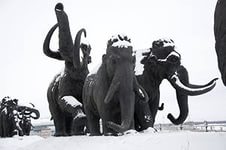 [Speaker Notes: Для любителей спорта Югры, России и мира представится замечательная возможность увидеть жаркие схватки спортсменов в гостеприимном Ханты-Мансийске.]
Спасибо за внимание
Шаблон «Зима»
автор Коровина Ирина Николаевна
учитель начальных классов
МБОУ «СОШ №9» г.Сафоново Смоленской области
Использованы ресурсы:http://www.ski.ru/static/355/4_36046.html
http://www.allgrafica.ru/photoshop/ramki/27889-zametel.html
http://arhangel-ok.ru/load/grafika_dlja_sajtov/fajl_snezhinki_3/8-1-0-314
http://www.medaudio.ru/articles/245.htm http://vsekommentarii.com/news/2012/11/09/7625411.htm
http://sibdepo.ru/index.php?newsid=10238
http://newsprom.ru/news/Sport/165745.html http://curiosite.ru/places/21841-biatlonnyy-tsentr.html АУ http://www.ugramegasport.ru/objects/czvs/http://kredit-for-you.ru/?ru=rs&re
http://stadiums.at.ua/news/346
http://www.torrentshunt.ru/torrent236391http://isport.ua/newsarc/page948/
http://www.mirbonus.ru/snoubord/
http://udachno-w6.ru/video/alpinizm/smotret-pochti-kak-tr0n-obzor-mod www.deafnet.ru